1
Salut ! Comment tu t’appelles?
Je m’appelle …
2
Tu as quel âge?
J’ai treize (13) quatorze (14) ans.
3
Tu viens d’ où?
Je viens de Grèce / de Naxos / d’ Albanie
4
Tu es de quelle nationalité?
Je suis grec-que / albanais-e
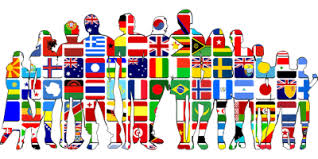 5
Tu es en quelle classe ?
Je suis en première / deuxième / troisième au collège
6
Quelles langues     tu parles?
Je parle grec, anglais et français.
7
7
Quelle est  ton adresse ?
Mon adresse est 25, rue ………… ,            à Athènes
8
Tu habites où ?
J’ habite à Athènes / 
à Galatsi
9
Est-ce que          tu parles chinois?
Non, je ne parle pas chinois,                                     je parle grec, anglais et français
10
Est-ce que tes amis parlent italien?
Non, mes amis ne parlent pas italien.
11
Est-ce que vous habitez    en France?
Non, nous n’ habitons pas en France,
nous habitons en Grèce.
12
Comment s’appelle ton copain /                ta copine?
Mon copain s’ appelle …
        Ma copine s’ appelle …
13
Tu as des frères et soeurs ?
Oui, j’ai un frère et une sœur

        Non, je suis fils / fille unique
14
Vous êtes combien dans ta famille?
Dans ma famille nous sommes trois (quatre / cinq / six):  mon père, ma mère, mon frère, ma sœur et moi.
15
Ton père a         quel âge ?
Mon père a cinquante et un ans (51)Mon pere a quarante-huit ans (48)
16
Ta mère a         quel âge ?
Ma mère a quarante – deux  ans  (42)
Comment s’appelle ton grand-père?
17
Mon grand-père s’appelle …
Comment s’appelle ta grand-mère?
18
Ma grand-mère s’appelle …
19
Ton père,               qu’est-ce qu’                  il fait?
Il est ouvrier / technicien / docteur / professeur…
20
Comment sont tes yeux?
(J’ai les yeux …bruns / verts / bleus)
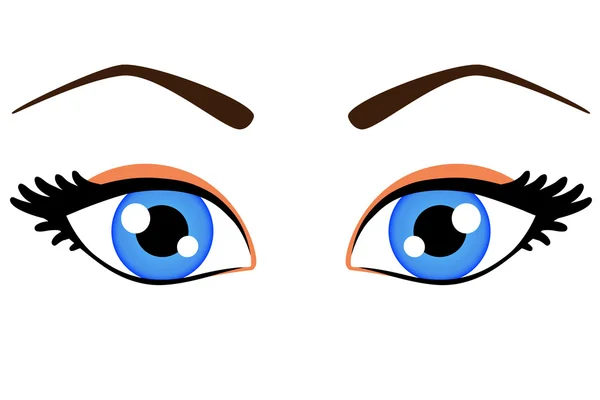 21
Comment sont tes cheveux?
(J’ai les cheveux bruns / blonds / longs / courts / lisses / frisés)
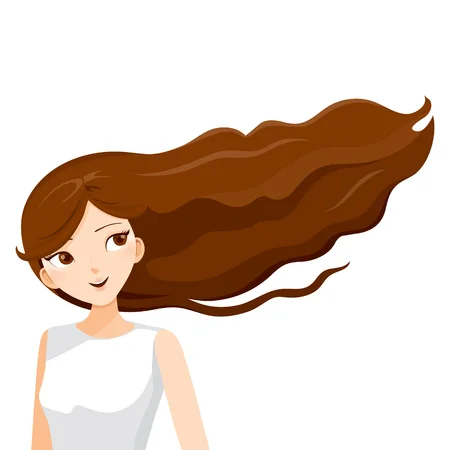 22
Tu es plutôt     mince                          ou gros-se ?
Je suis plutôt ………..
23
Tu es plutôt     grand-e                   ou petit-e ?
Je suis plutôt ………..
24
Tu es beau/belle                ou laid-e ?
Je suis …
25
Tu es gentil-le ou méchant-e ?
Je suis …
26
Tu es plutôt actif - ve                      ou paresseux-se ?
Je suis ………..
27
De quelle couleur est ton sac à dos ?
Mon sac à dos est noir/ gris /
  rouge / rose / vert /jaune /
  mauve …
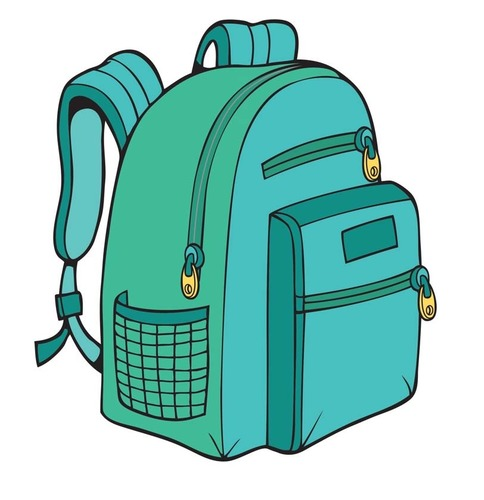 28
De quelle couleur est ta trousse?
Elle est blanche / noire / verte /  jaune / rouge / jaune / rose / multicolore …?
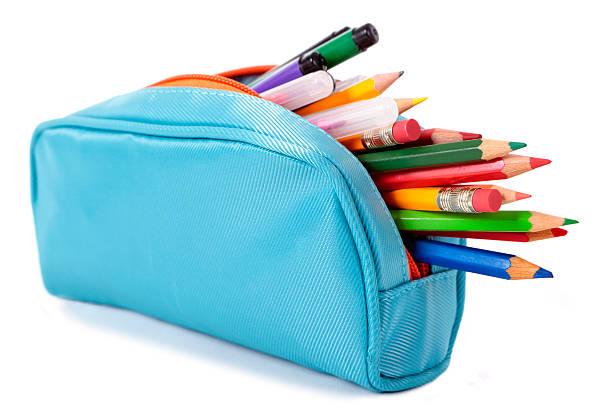 29
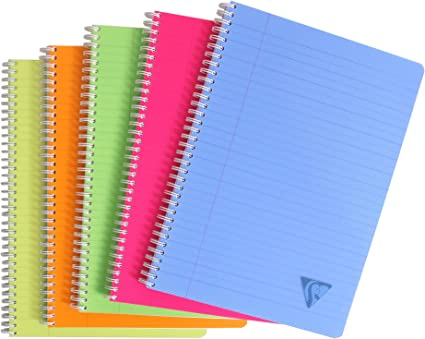 De quelle couleur sont tes cahiers?
Ils sont bleus / blancs / rouges / verts / jaunes …?
30
Qu’est-ce qu’il y a dans ton sac dos?
Dans mon sac à dos il y a des livres,      des cahiers, une trousse, des classeurs et un carnet à dessin
31
Qu’est-ce qu’il y a dans ta trousse?
Dans ma trousse il y a un stylo, un crayon,     une gomme, une règle, des crayons de couleur, des feutres, un surligneur et un éffaceur
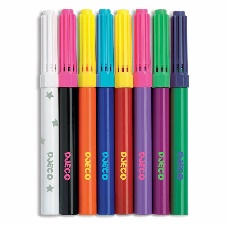 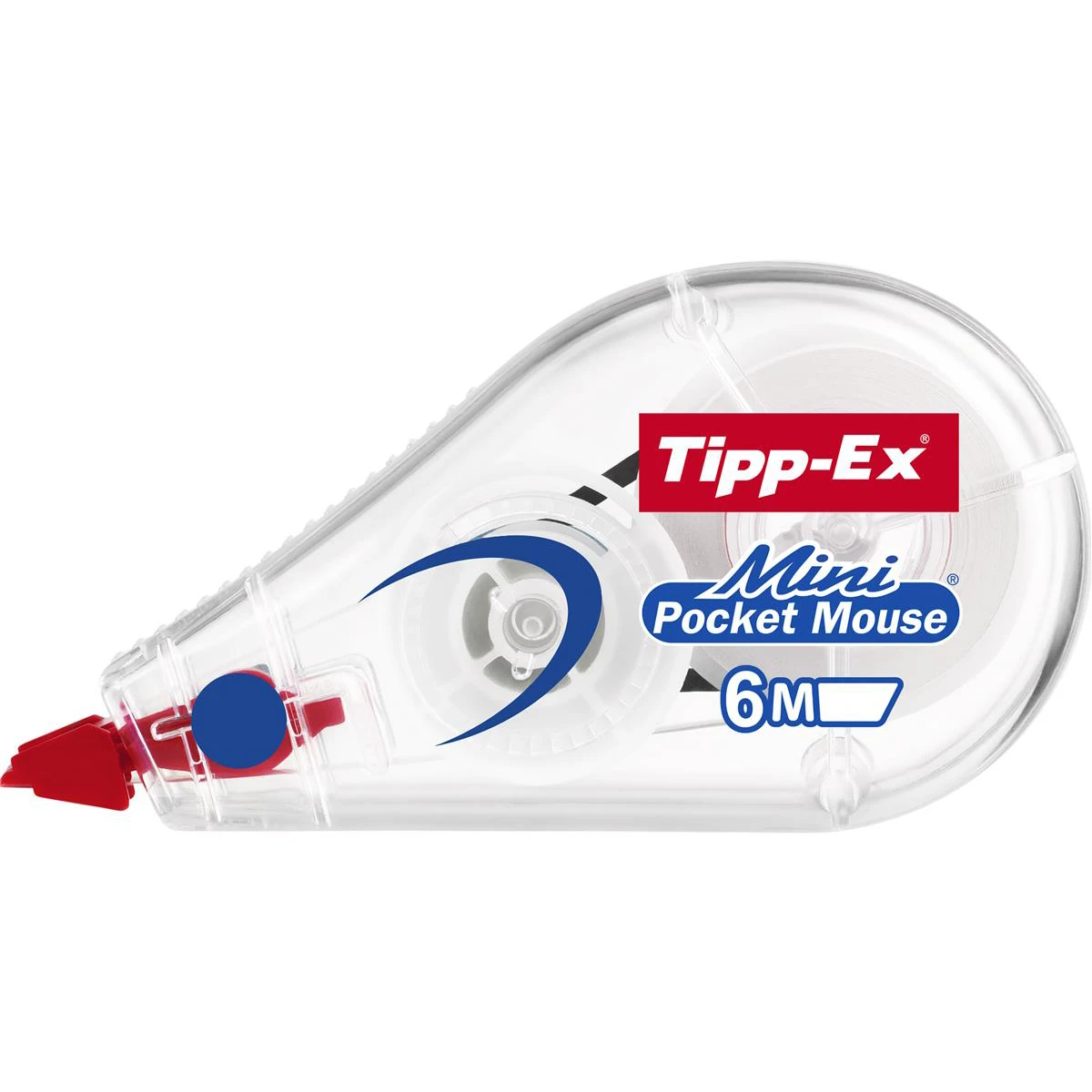 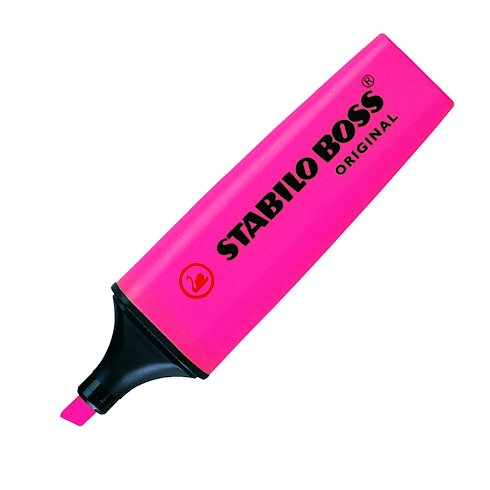 32
Tu aimes le grec ancien ?
Oui, j’aime …
Non, je déteste ça !
Pas vraiment, je préfère plutôt …
33
Tu préfères la musique 
ou les arts plastiques?
Je préfère …
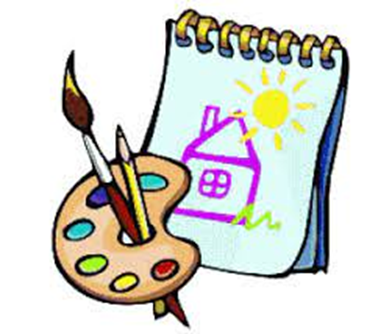 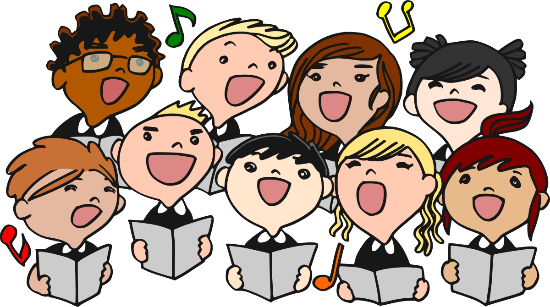 34
Quelles sont tes matières préférées?
J’aime / Je préfère … 
le grec moderne - ancien / la physique /       le français /  la gym / les mathématiques / l’anglais / la géographie
35
Tu fais du sport?
Oui, je fais du football / du basket /          du tennis / de l’équitation / de la natation

Non, je préfère …
36
Tu joues au volley?
Oui, je joue au volley avec mes copains.

Non, je préfère jouer au foot / au tennis …
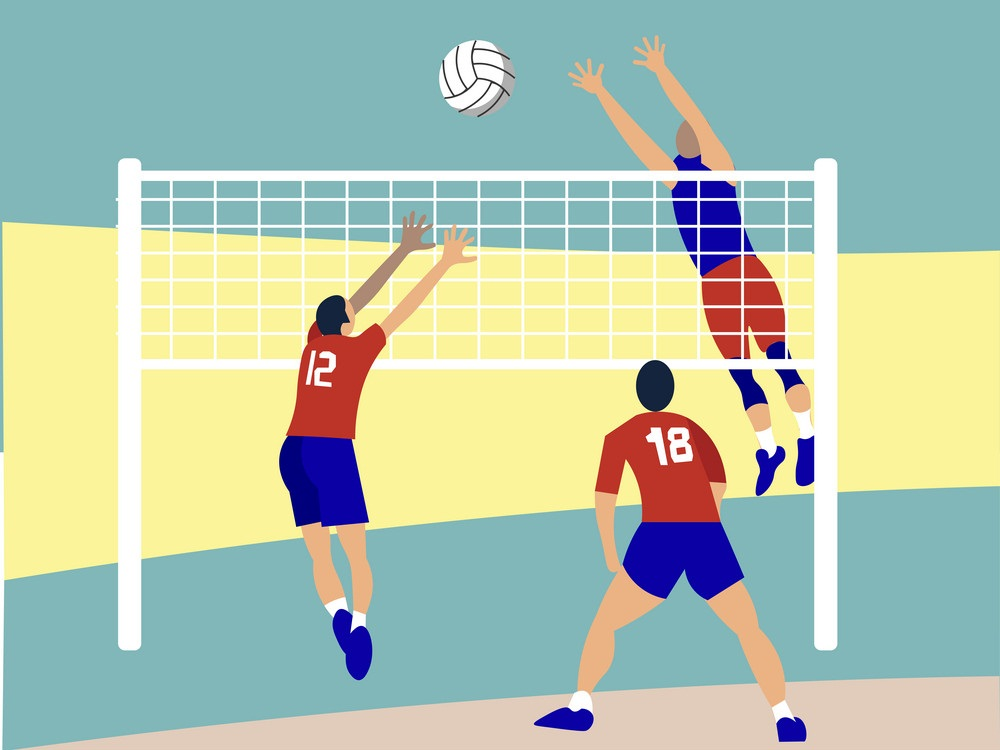 37
Tu fais de la musique?
Oui, je joue / je fais du piano / de la guitare …

Non, je préfère faire du sport / jouer aux jeux vidéo …
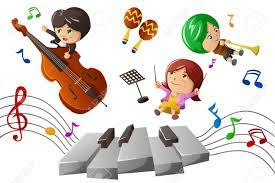 38
Qu’est-ce que              tu fais après l’ école ?
Je fais mes devoirsJe joue sur mon portable / aux jeux vidéoJe chatte avec mes copainsJe joue avec mon petit frèreJ’  écoute de la musiqueJe sors avec mes amisJe lis un romanJe fais du football / du piano …
39
Quelle heure il est?
Il est dix heures dix du matin.
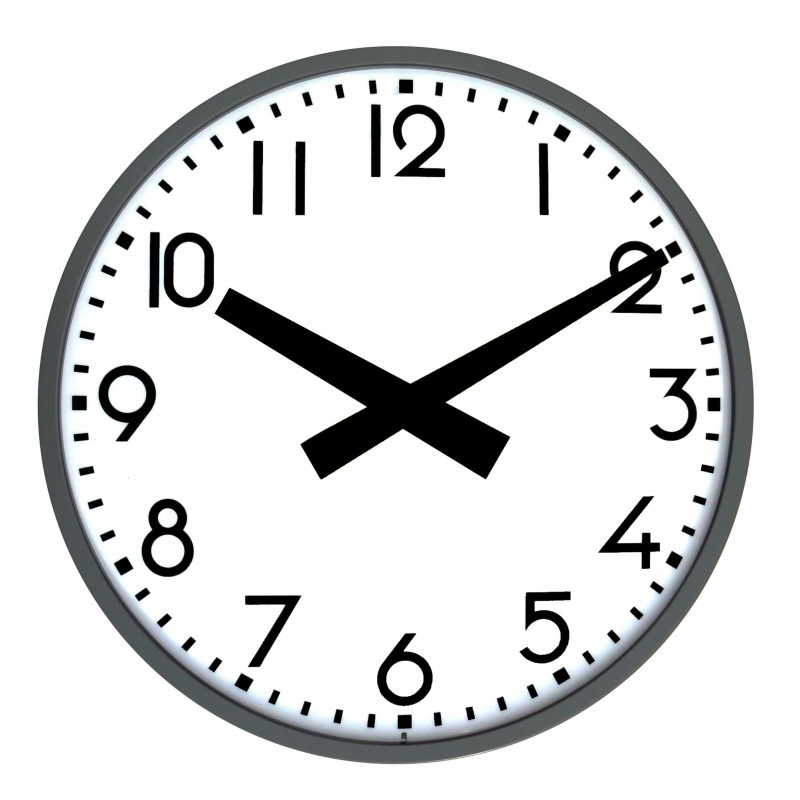 40
Quelle heureest-il?
Il est neuf heures du matin.
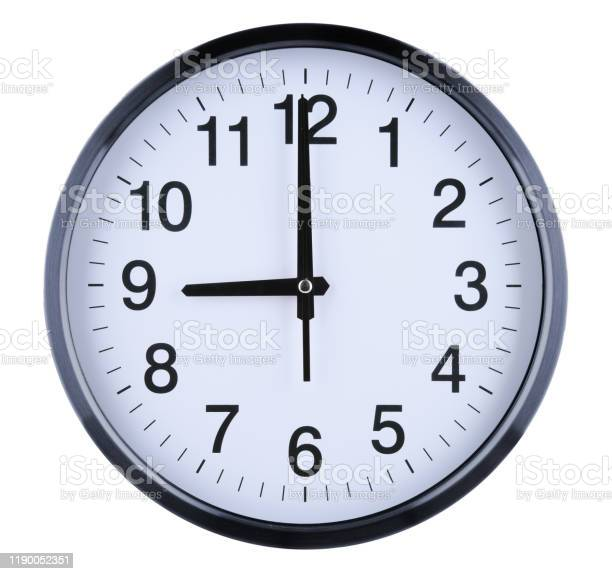 41
Il est quelle heure?
Il est midi et quart.
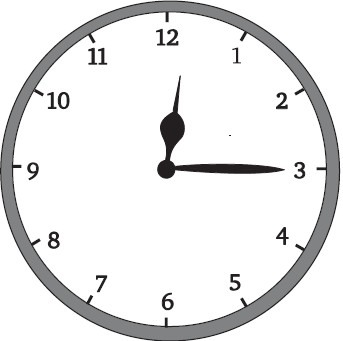 42
Qu’est-ce que tu prends au petit déjeuner?
Je prends  /  Je mange  /  Je bois
Du lait au chocolat
Du lait aux céréales
Du pain avec du beurre et du miel / de la confiture
Un croque- monsieur
Du jus de fruits
42
43
Qu’est-ce que tu manges pendant la recré (ation)?
D’habitude 
je mange un sandwich, un croissant, un fruit
et je bois de l’eau ou un jus de fruit
43
44
Tu habites une maison ou un appartement?
J’habite une maison
J’ habite un appartement, au deuxième étage d’ un immeuble
45
Il y a combien de pièces dans ton appartement?
Il y a quatre / cinq / six pièces:
Une cuisine
Une salle de bains / des toilettes
Deux chambres
Un salon
Une salle à manger
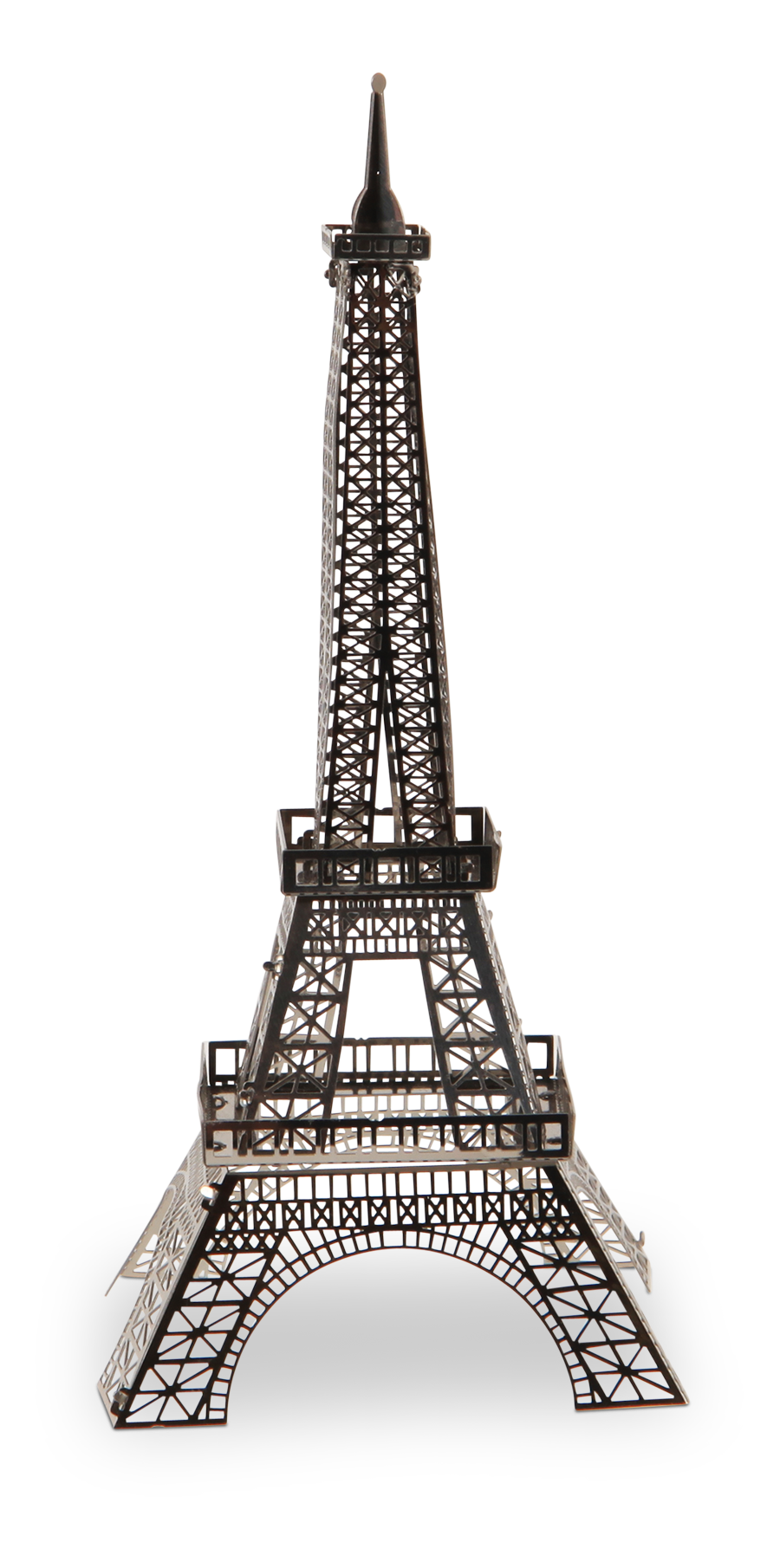 46
Quels meubles il y a dans ta chambre?
Dans ma chambre il y a un lit, un bureau, une chaise, une bibliothèque  (des étagères) et une armoire
47
Qu’est-ce que                tu aimes porter?
Je préfère le style décontracté  (άνετο, κάζουαλ) : 
D’ habitude je porte un tee-shirt, un sweatshirt, un jean, des tennis…
J’aime plutôt  être en jogging  (με φόρμα)
Je préfère le style élégant
J’aime les vêtements de marque
Je préfère les vêtements de sport
J’aime être à la mode
47
48
Qu’est-ce que                tu portes en été?
Je porte
un T-shirt / un débardeur
un short
des sandales / des tennis / des tongs
une robe / une jupe
une casquette / un chapeau
des lunettes de soleil
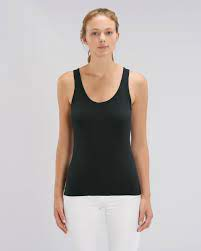 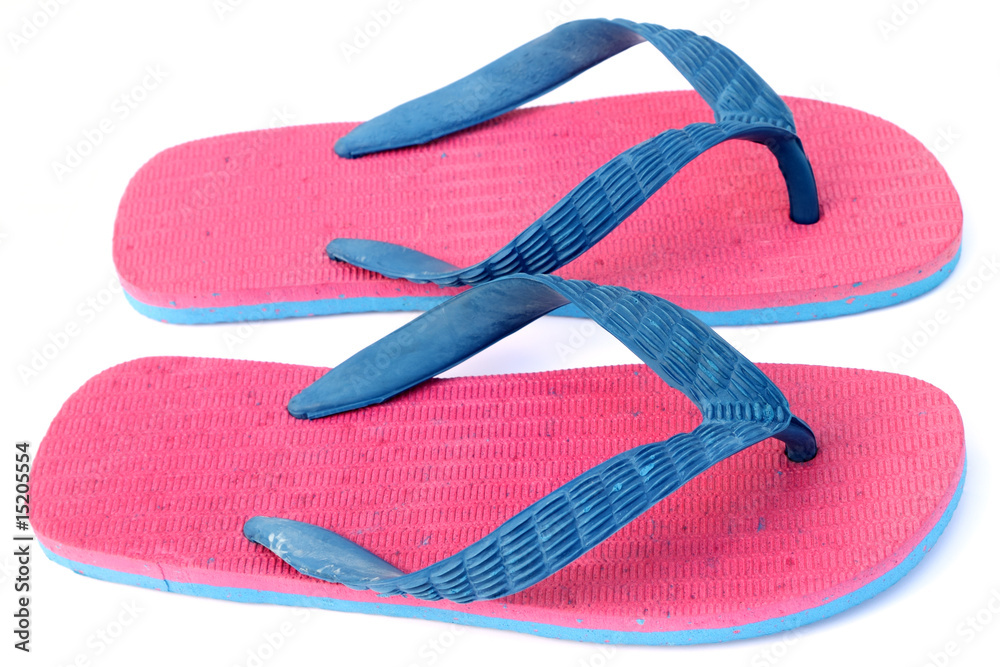 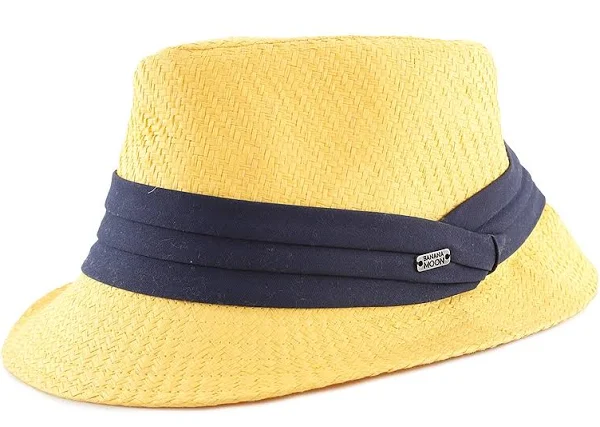 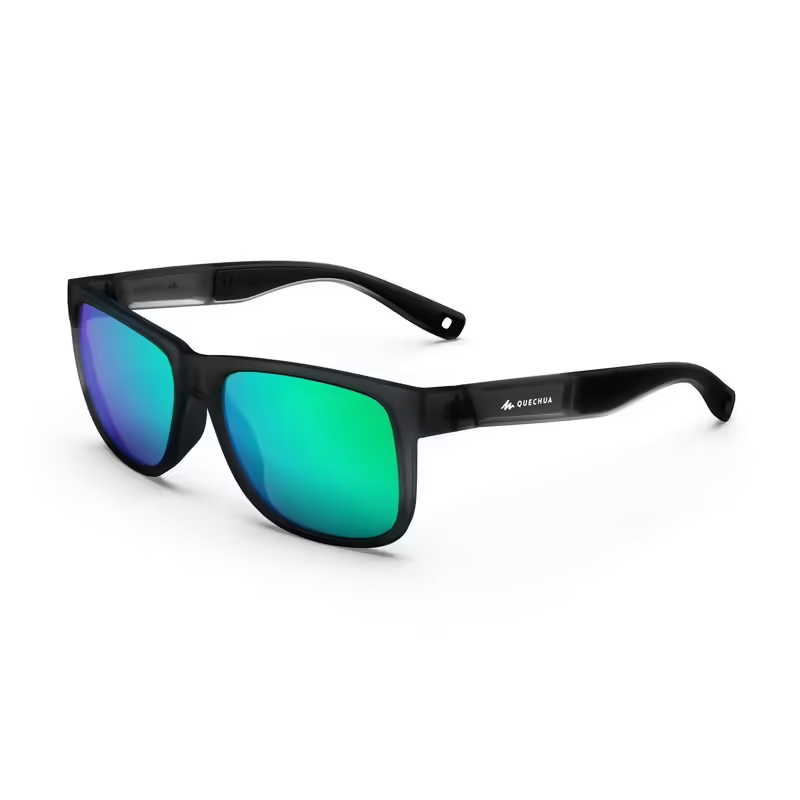 48
49
Qu’est-ce que                tu portes en hiver?
Je porte
un sweatshirt (φούτερ)
un pantalon / un jean / un jogging
un survêtement (φόρμα)
des tennis / des basquets / des bottes
un blouson / une doudoune (μπουφάν μακρύ)
un foulard / des gants (γάντια)
49